Int’l Monetary Crisis - I
The Crisis of Bretton Woods & the Shift to Floating Exchange Rates
Readings
Peter Tosh: “The Day the Dollar Die”
Dollar Charts
IMF Terminology
De Vries, “ Jamaica, or Non-Reform”
BusinessWeek Articles on Dollar & Dirty Float
C. Marazzi, “Money in World Crisis”
Optional: Monetary Chronology
THE DAY THE DOLLAR DIE
I see Johnny with his head 
hanging down
Wondering how many shillings 
Left in that pound
Cost of living it is rising so high
Dollar see that, had heart attack 
and die
Bills and budgets awaiting
Finance Minister anticipating
Unemployment is rising 
And I hear my people
they're crying
The day the dollar die
Things are gonna be better
The day the dollar die
No more corruption
The day the dollar die
People will respect each other 
The day the dollar die
Tell me Brother, is there something
I can do
Don't your let frustrations
Make you blue
Time is hard and I know that it's true
But if you pick yourself up
That's all you got to do
Things can be much better
If we can come together
Long time we've been divided
and it's time we be united
The day the dollar die
Gonna be better
The day the dollar die
I won't need no pockets
The day the dollar die
Don't have to be fretted
The day the dollar die
Now I see you're standing, on your feet
And you can also make two ends meet
Never your let life problems get you down
There is always a solution to be found
Bills and budgets are mourning
Finance Minister groaning
Unemloyment is rising and	
I hear my people crying, down in the Ghetto
The day the dollar die	
It's gonna be nice	
The day the dollar die
Just you wait and see	
The day this here dollar die	
There'll be no more inflation	
The day the dollar die
I say, the day Donny die
There be no more corruption
Day Sammy dollar die
We will love each other
I say, the day Mr. dollar die.
No more inflation,
The day Mr. dollar die
Written and performed 
by 
P. Tosh in Kingston, Jamaica, 
available on:
MYSTIC MAN, 1979
Review of Causes
Adjustment increasingly rigid due to increasing speculative flows
Int’l liquidity dependent on US bal. of payments
Growing foreign dollar holdings > US gold reserves undermined confidence
Failure of reform, benign neglect
Speculative push against dollar Spring 1971
August 15, 1971
No more gold for dollars
15% surtax on imports
attack on workers
taken as nationalist action, fueled diplomatic crisis
Wage-price freeze within US
attack on workers, wages frozen more than prices
Chronology - I
Aug. 15, 1971: TV announcement
Dec. 1971: Smithsonian Agreement
$ devalued from $35 to $38/oz
1972: IMF Reform Report calls for 
substitution account to deal with $ overhang
Feb. 1973: 2nd Devaluation of $ after massive speculation
Chronology - II
Mar. 1973: general float of major monies
Late 1973: 4X oil price increase
dramatic increase in demand for dollars
1974: IMF creates “oil facility”
1974-75: Great Recession
increase in unemployment
acceleration in inflation
1975: Rambuillet Agreement legalizes float
1976: Jamaica Agreement ratifies changes
Floating Exchange Rates
Shift from fixed to float 
shifted responsibility for adjustment
from nationstate to market (automatic)
E.g. US trade deficit (M>X)   supply $ >  demand $, so “price” of $  should 
 of $ should  exports,  imports and move toward M = X
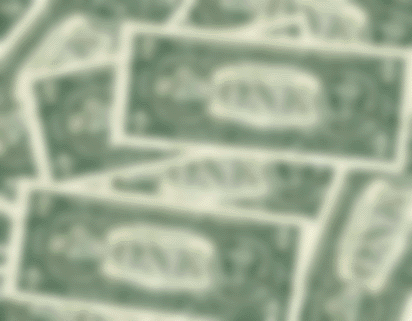 D$ = f(X)
S$ = f(M)
NF/$
S$ = f(M)
Exchange rate

D$ = f(X)
O
Quantity of $
M > XS$> D$ $  M < XM = X
Parallels
Work out the inverse adjustment, i.e., the results of a trade surplus
Similar effect will occur through int’l capital flows
for direct investment
for portfolio investment
foreign aid
Dirty Floats
Automatic adjustment?
No, govt’s intervened to manipulate markets for their currencies
Intervention 
subverted mechanism
demonstrated failure to finesse
political management
Intervention
Jaw-boning
Central Bank buying or selling currencies
selling own currency  supply
buying own currency  demand
Converted:
depreciation to devaluation
appreciation to revaluation
Miss-valuations
Holding exchange rate above market rate  overvalued currency
Holding exchange rate below market rate  undervalued currency
Amidst world awash with petrodollars, global inflation and accelerating speculation
Causes of Dirty Float
Prestige? e.g., does US support dollar to point of overvaluation to defend its role as THE international money?
Competition? Do govt’s intervene to devalue currency to boost exports?
Deep Causes - I
Behind preocupation w/exports lies concern with unemployment
UK, for example, intervened to undervalue the pound
Behind concern with w/exports has also been concern with profits
Deep Causes - II
Behind concern with trade has also been inflation worries
Germany is classic case of avoiding local stimulation of economy
Behind fear of inflation is fear of workers and wage increases which outstrip productivity increases
Deep Causes - III
Behind concern w/unemployment lies conflicts with workers that limit austerity
“Few govt’s willing to pay political price”
In language of Marazzi, all this amounts to manipulation of money against workers, for business
But this manipulation sign of weakness
Consequences
Rapid growth in int’l banking
Rapid growth of Eurocurrency markets
Rapid growth of speculation
 uncertainty for business,  costs of coping with fluctuations
 uncertainty  less investment
Float as political finesse failed
--END--